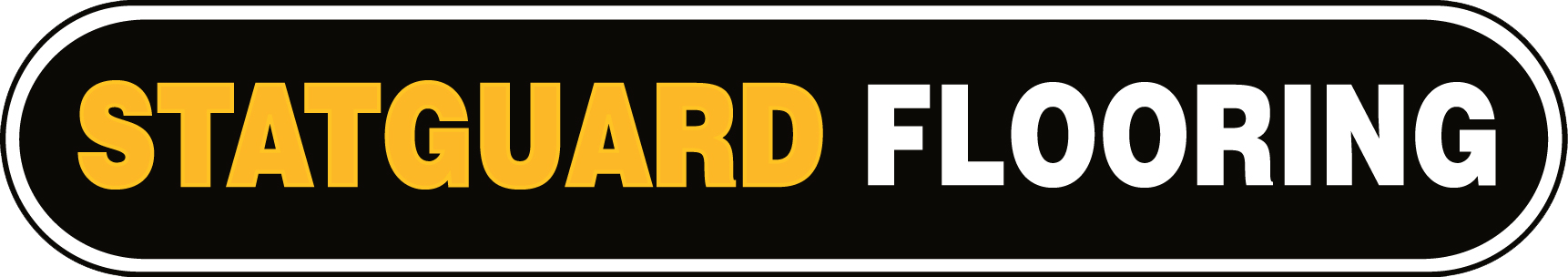 Your ESD Flooring Solution Provider
8400 Series Static Control Vinyl Tile Interlocking Flooring System
StatguardFlooring.com
Why FreeStyle 8400™ Interlocking Floor System is the Preferred Flooring System?
FreeStyle 8400™ saves: Time, Money, and Disruption
Easy to install, no messy glue or adhesive required
Suitable for use over high-moisture, irregular, and problem subfloors
Less downtime for your facility
Floor can be used IMMEDIATELY!
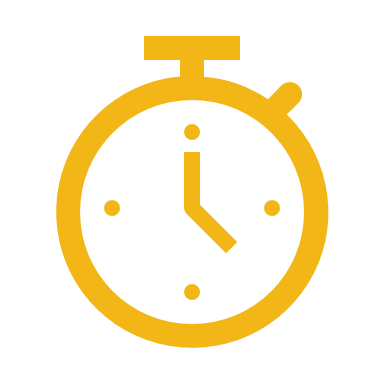 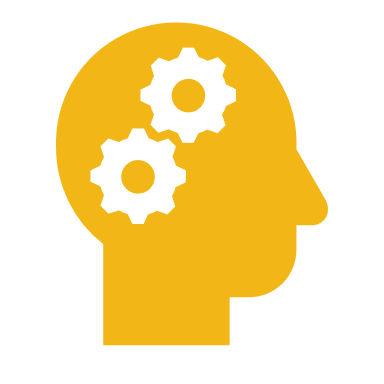 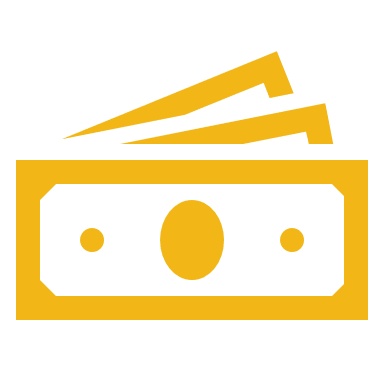 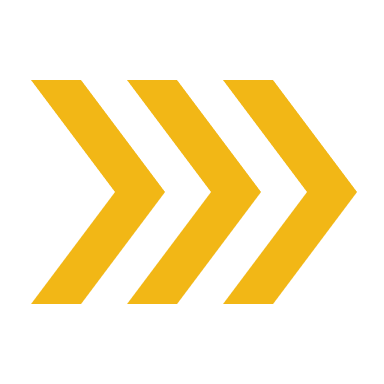 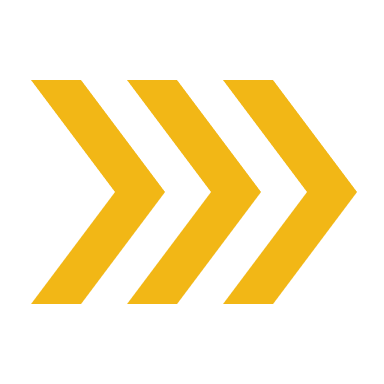 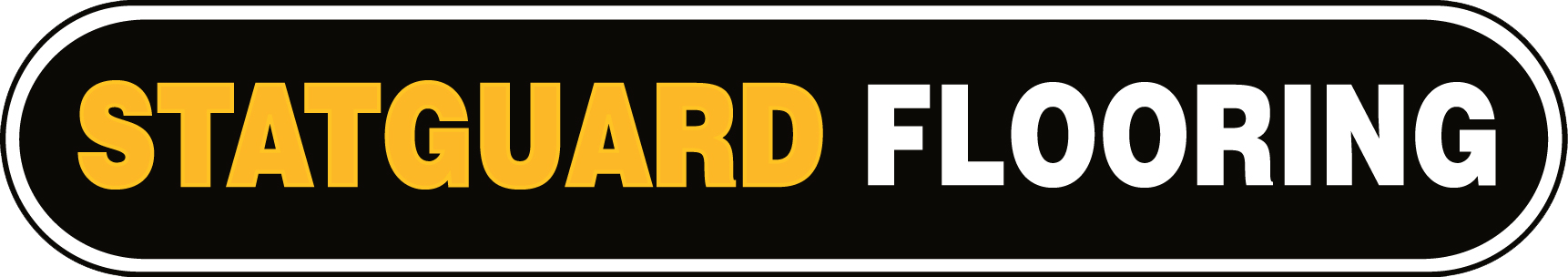 StatguardFlooring.com
Why FreeStyle 8400™ Interlocking Floor System is the Preferred Flooring System?
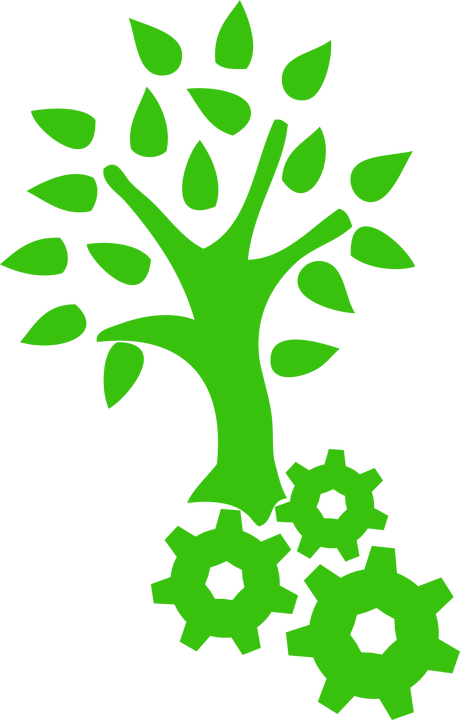 FreeStyle™ is the Environmentally Smart Choice, Conductive Interlocking Base is manufactured with a minimum of 20% recycled materials
The only conductive flooring of its kind that can contribute to LEED™ Points
Possessing LEED™ Points or a LEED certification indicates that your organization exhibits an environmental consciousness, which can potentially equate to tax credits and or exemptions
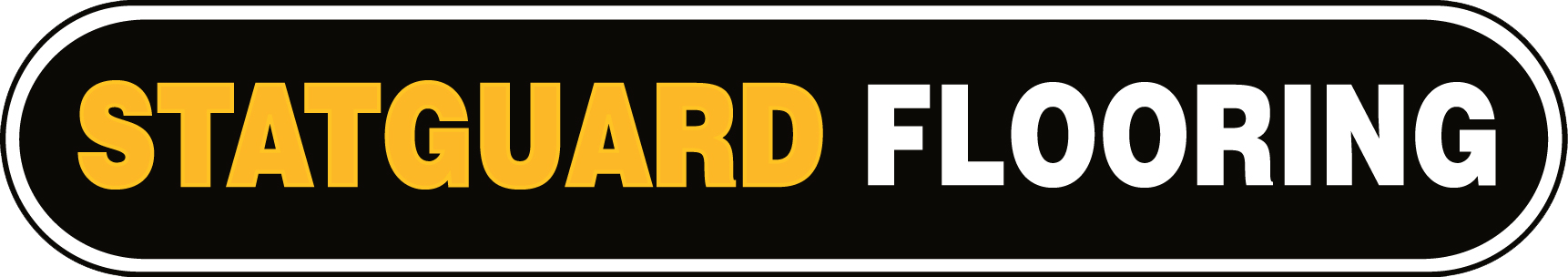 StatguardFlooring.com
8400 Series Statguard® Vinyl Floor Tile
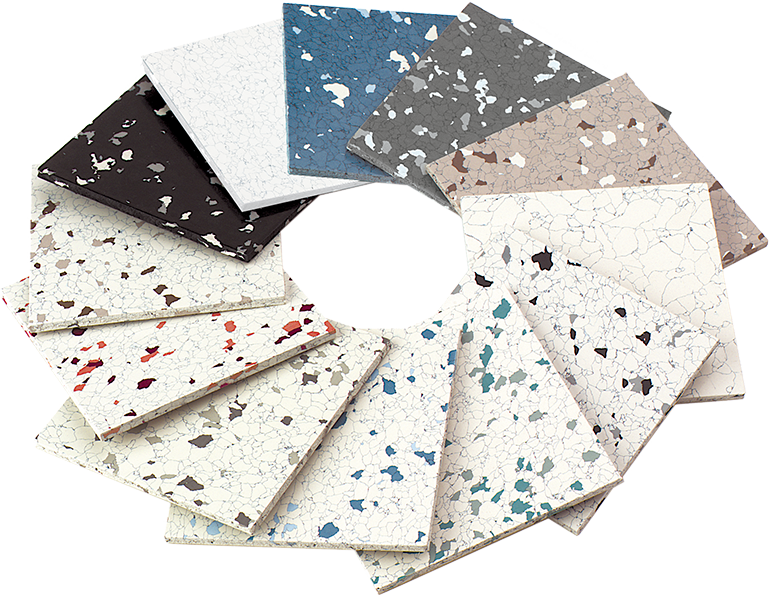 Conductive - Electrical Resistance: < 1 x 106 ohms
Dissipative  - Electrical Resistance: 1 x 106 to < 1 x 109  ohms
Interlocking Tile Dimensions: 18.5” x 18.5”
Interlocking Tile Thickness: 0.34”
Lifetime electrical warranties and certified testing
Ten year limited wear warranty
Color extends throughout the tile
Meets ANSI/ESD S20.20-2014 flooring required limit tested per ANSI/ESD STM7.1 and ESD TR53, and is suitable flooring component for personnel grounding Footwear / Flooring System.
Grounding: 
Concrete Floor: Every 1,000 Sq. Ft
Access Floor: Every 3,000 Sq. Ft
Interlocks provide tile-to-tile electrical connection
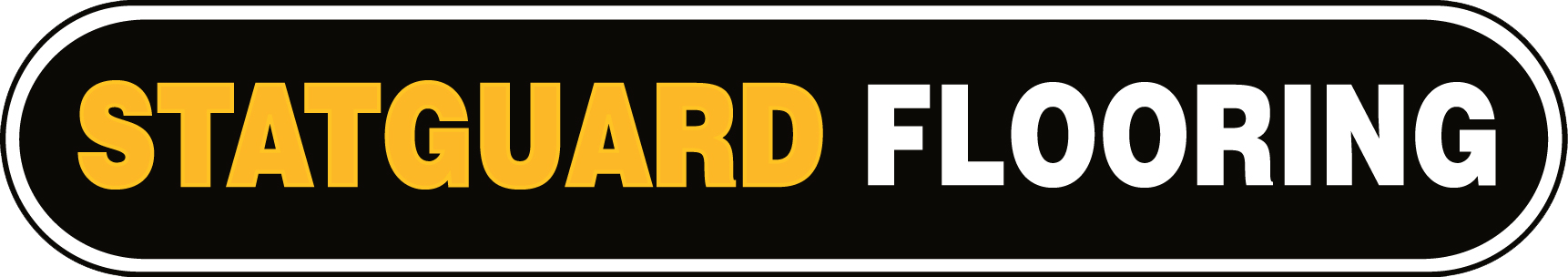 StatguardFlooring.com
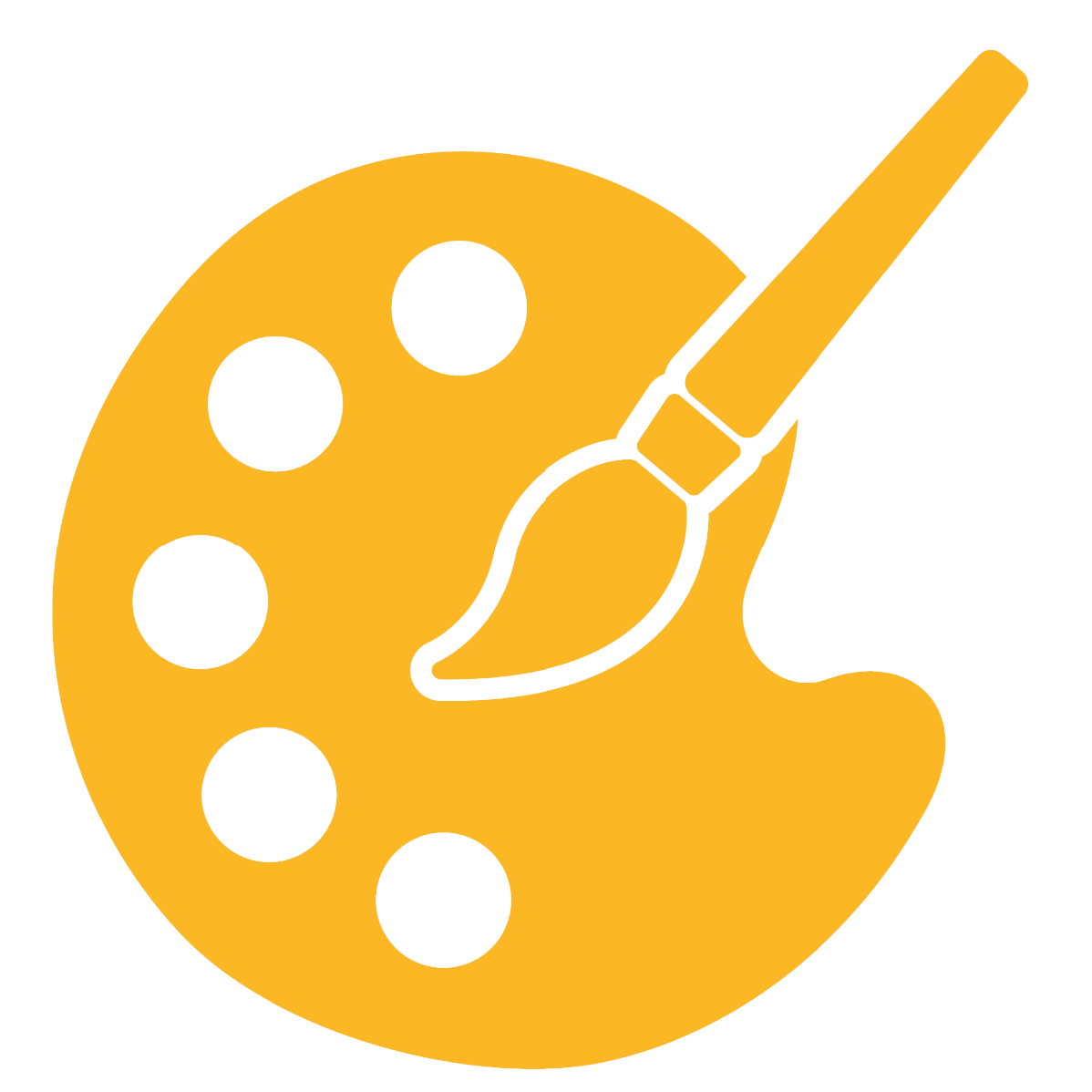 Tile Colors Available
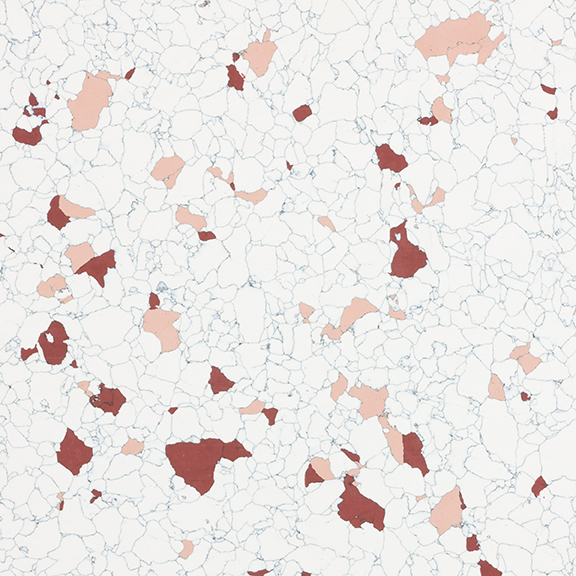 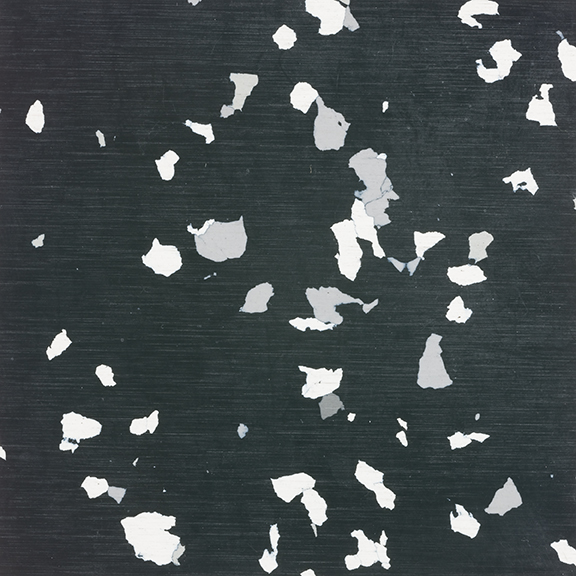 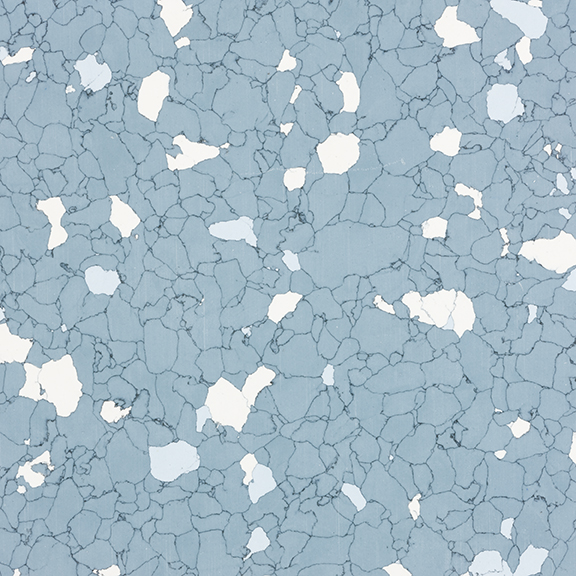 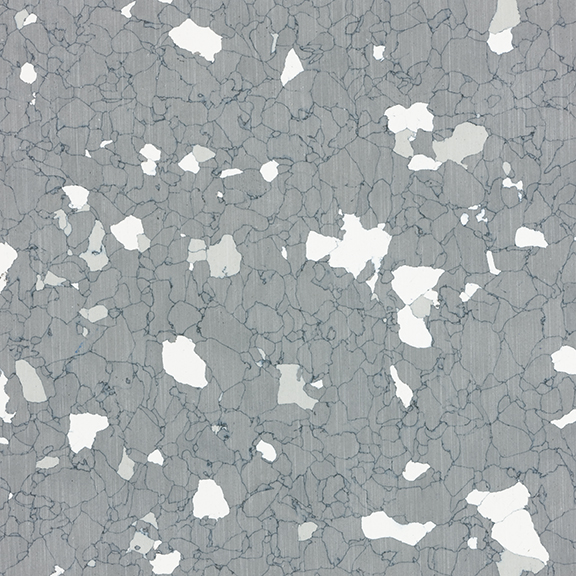 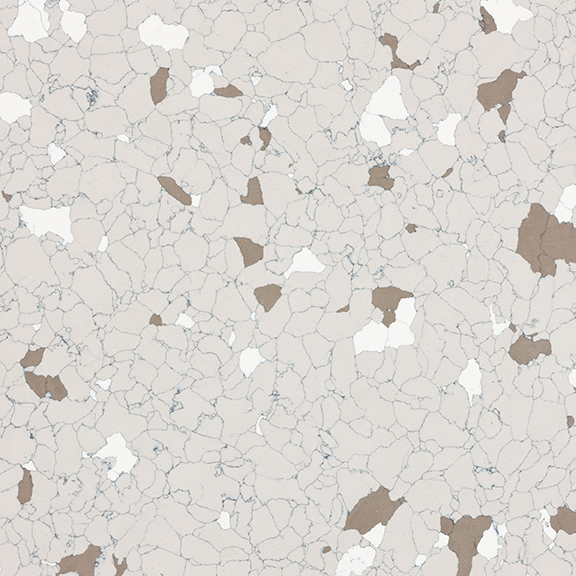 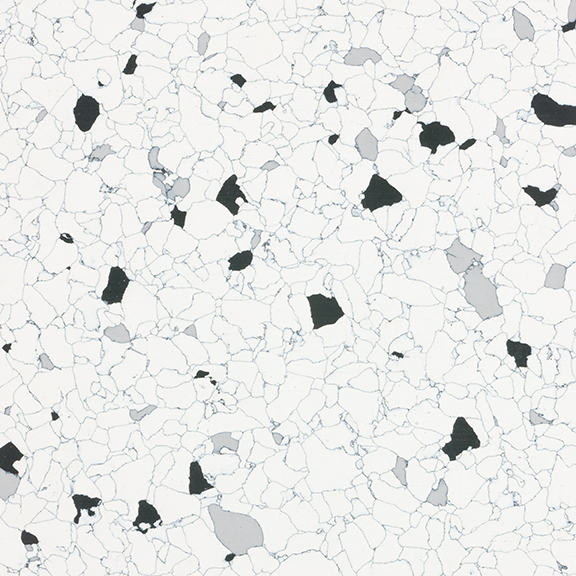 Reverse Black
Reverse Blue
Reverse Grey
Reverse Brown
Black
Maroon
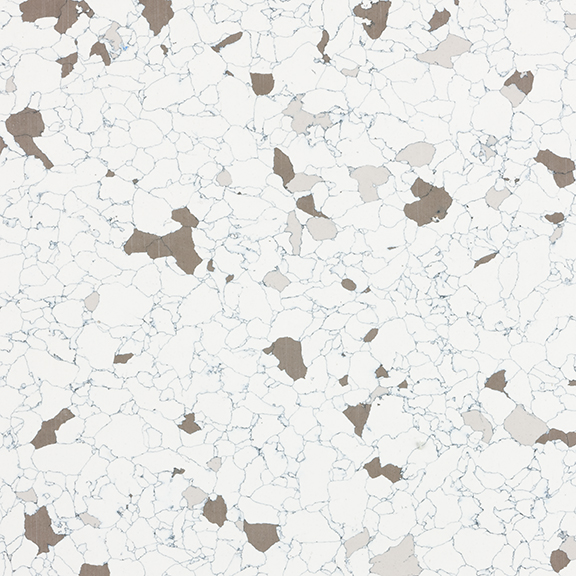 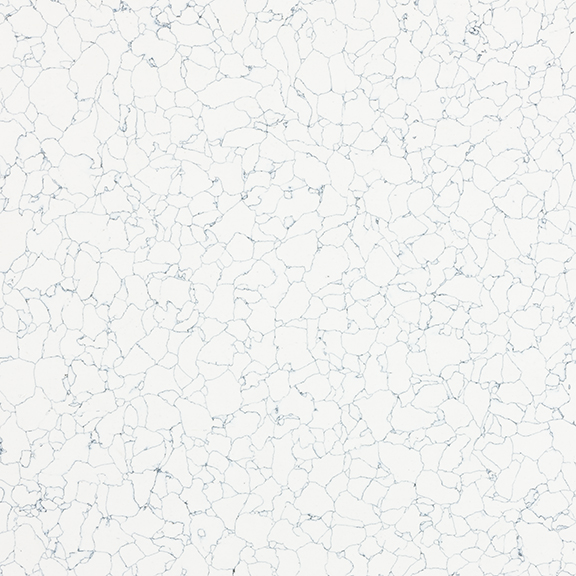 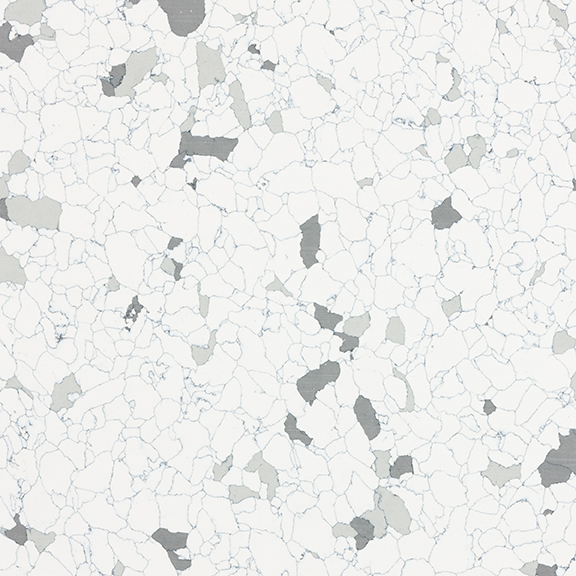 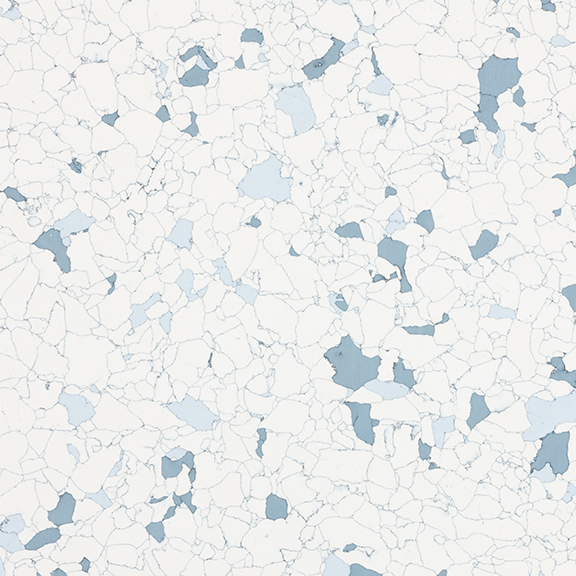 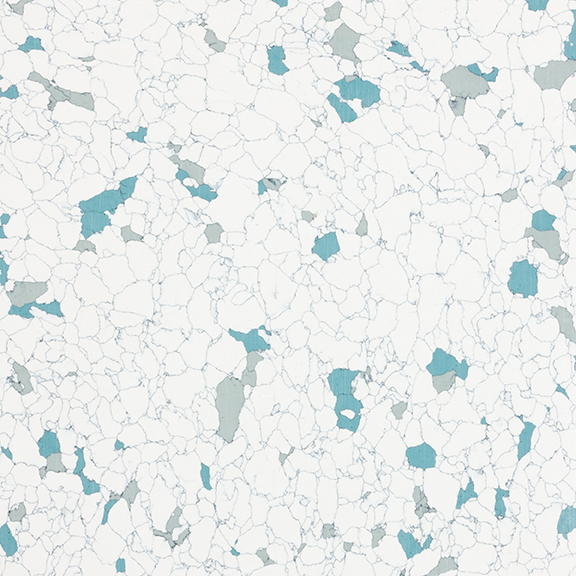 Blue
Grey
White
Brown
Green
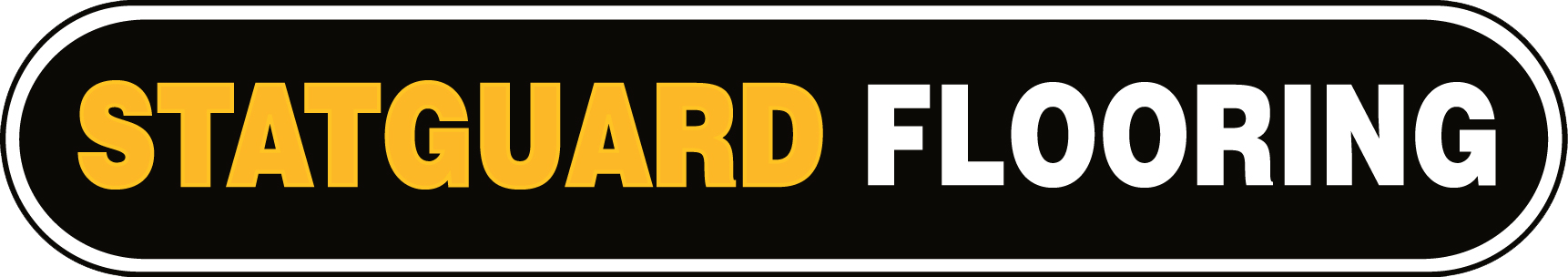 StatguardFlooring.com
8400 Series Static Control Vinyl Tile Interlocking Floor System - The Complete Flooring Solution
FreeStyle 8400™ with Statguard 8400 Series Vinyl Tile
SelecTech patented FreeStyle Interlocking System
FreeStyle 8400™ Series is made with the Statguard 8400 conductive vinyl 
This conductive vinyl surface has a more vinyl-rich composition, which gives it a brighter finish and makes it easier to scrub and buff back to a shine if it gets abused (which is often in most factory environments)
The 8400 series comes in a wider variety of colors, providing more choices to the design needs of your environment.
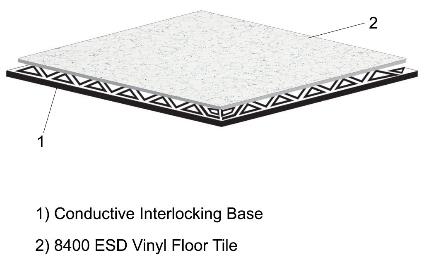 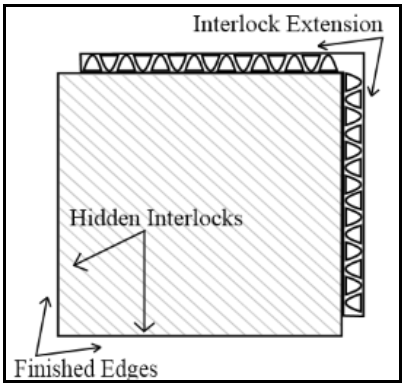 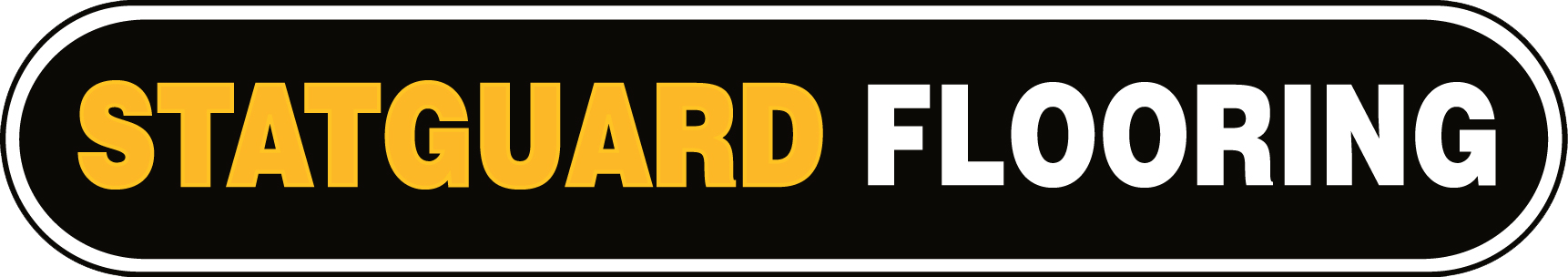 StatguardFlooring.com
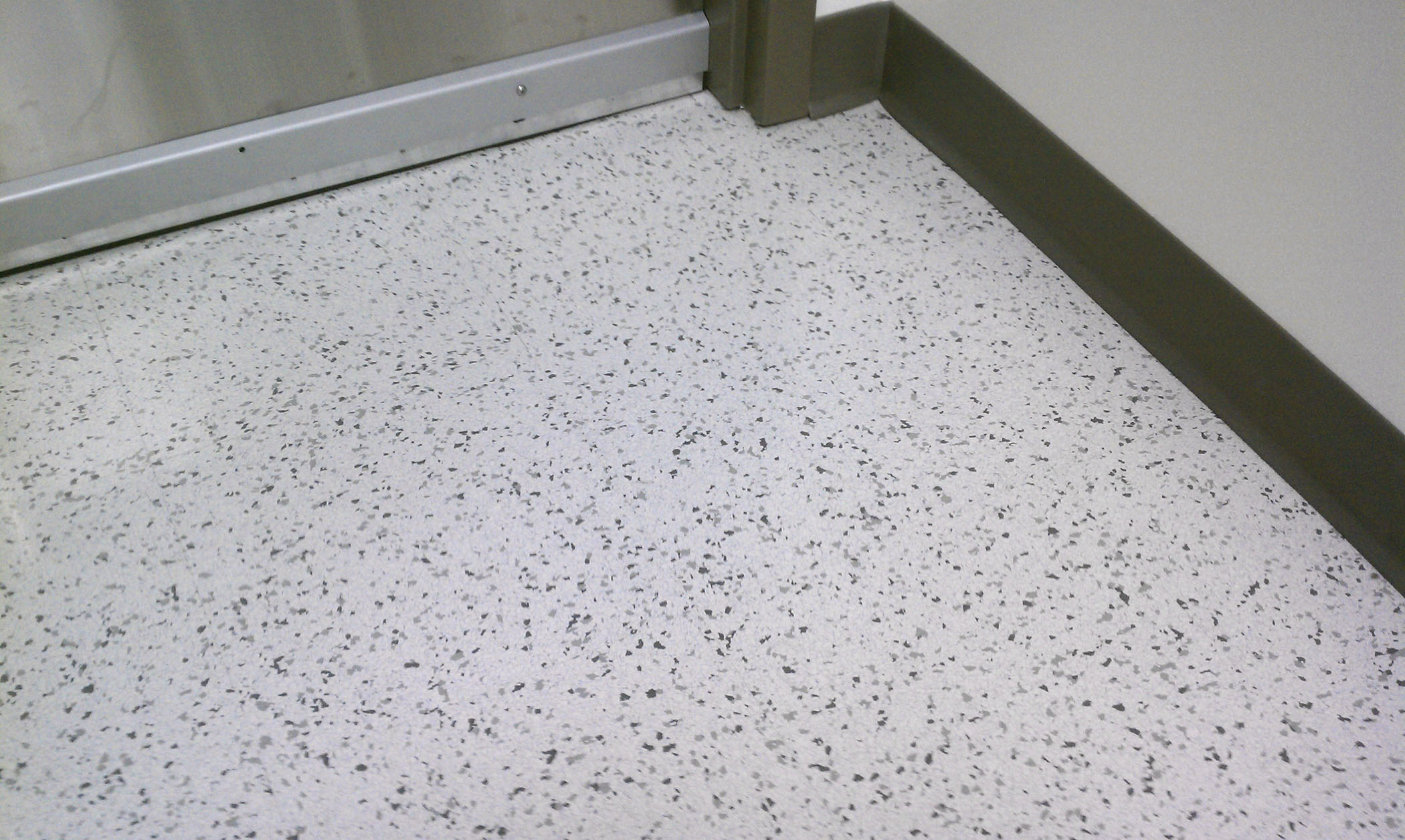 Ideal Applications
Static Control
Leased or Rented Space
Access Floors
Problem Installations
Renovations
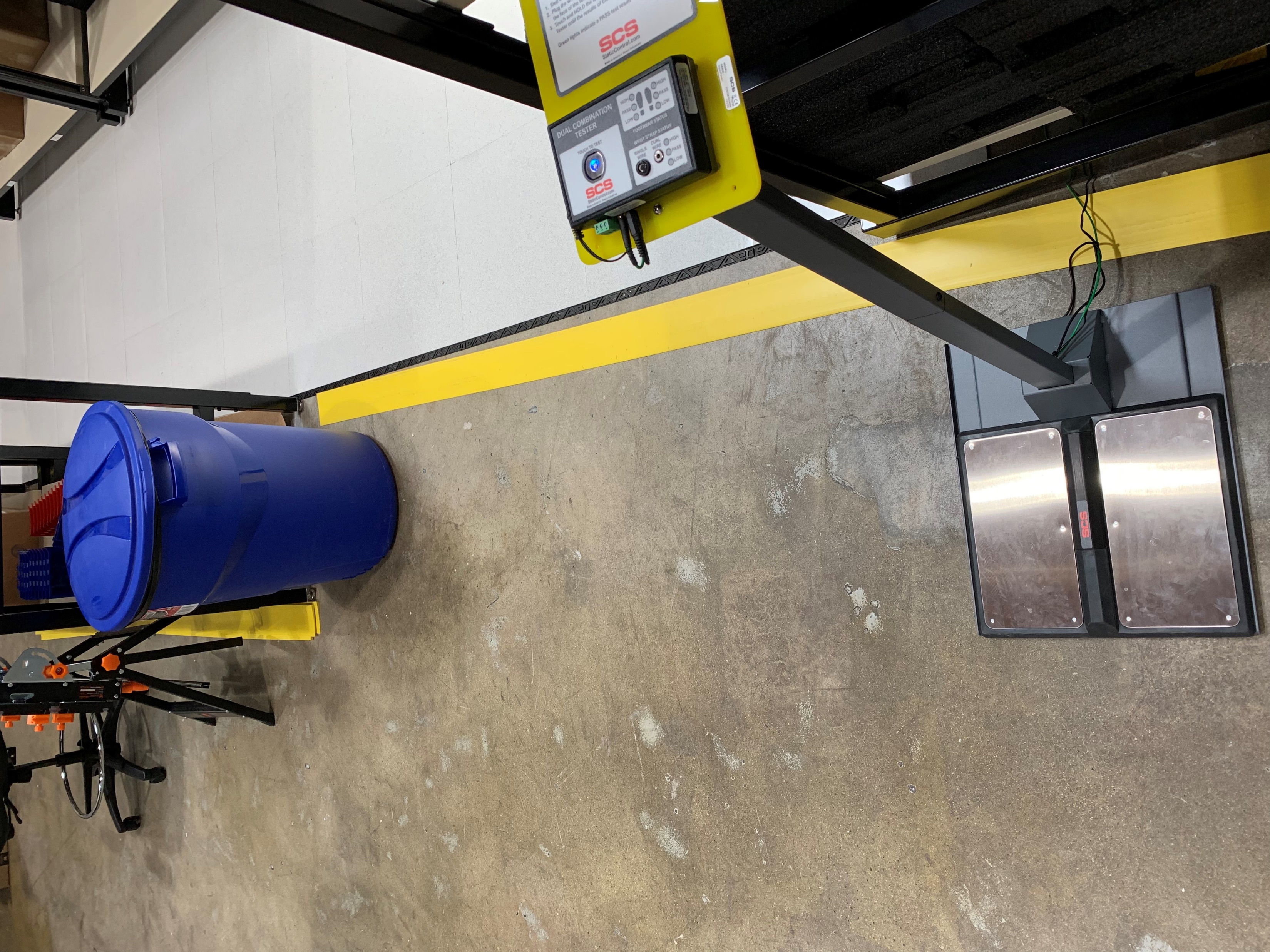 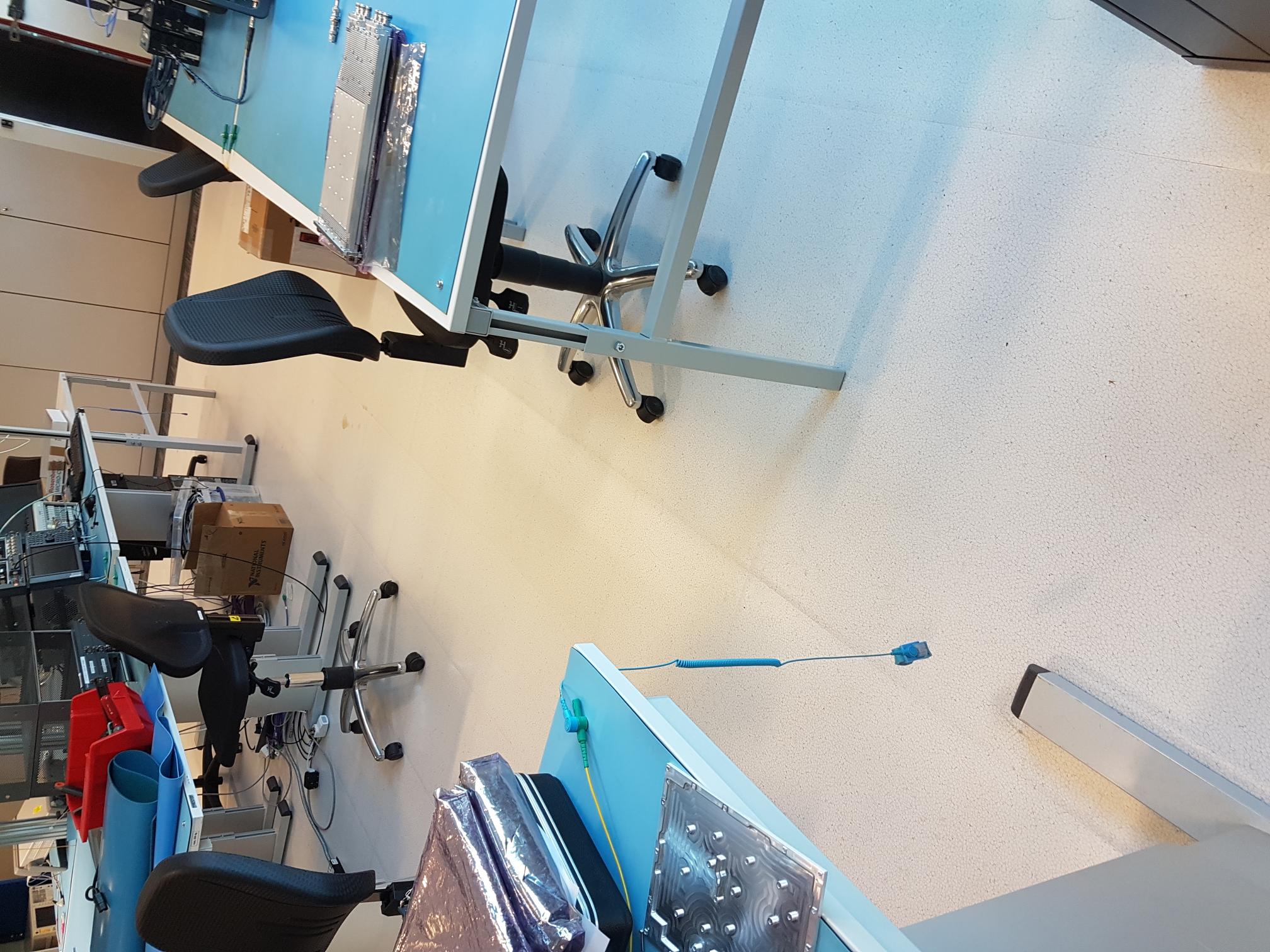 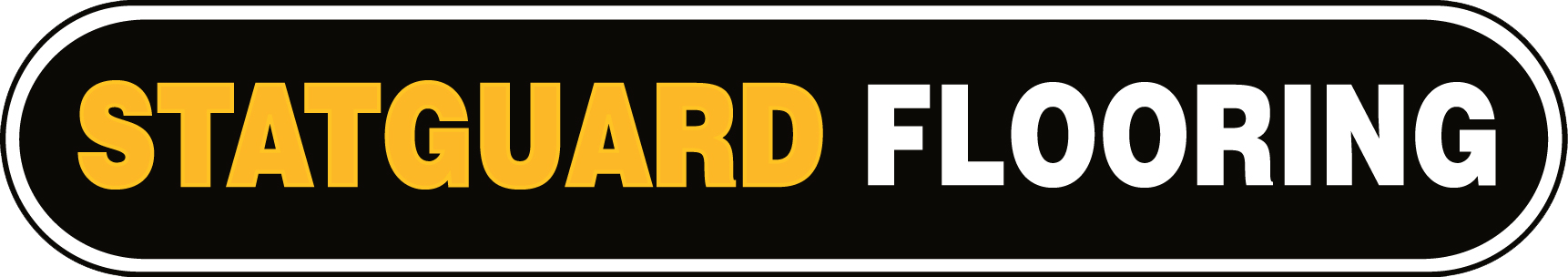 StatguardFlooring.com
For More Information
1 Colgate Way
Canton, MA 02021 USA
(781) 821-8370
Service@StatguardFlooring.com